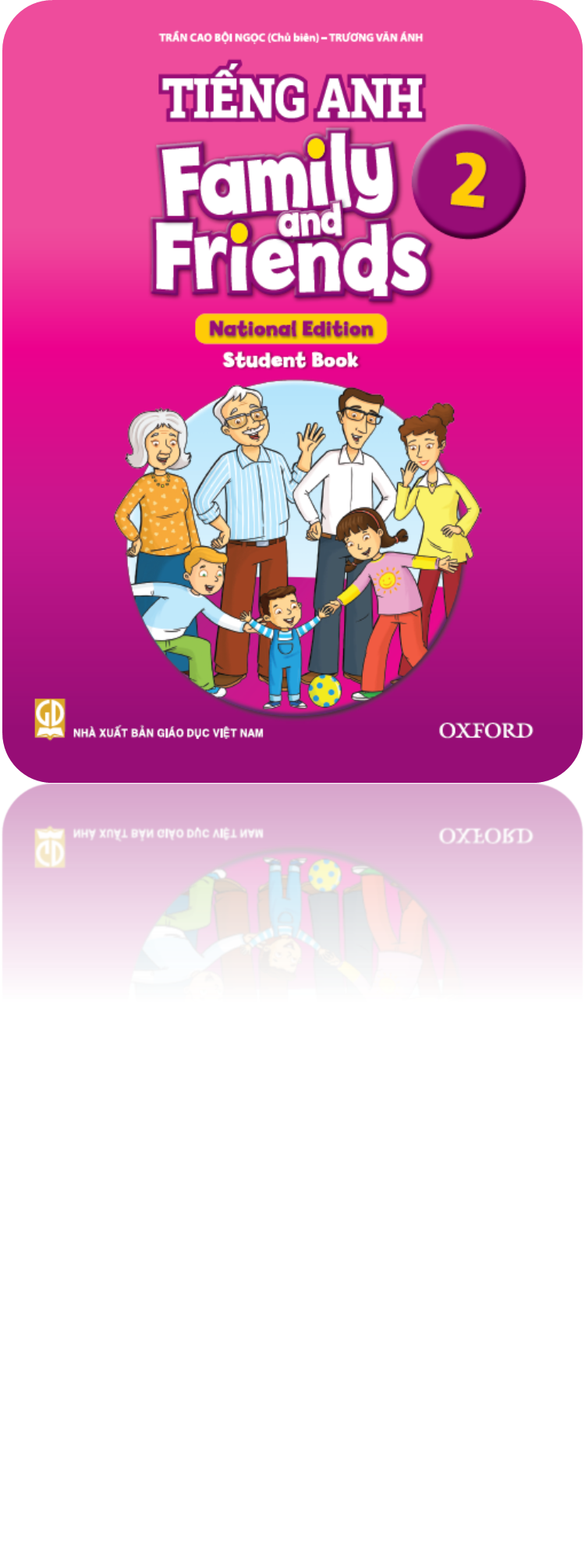 Unit 5
Where’s the ball?
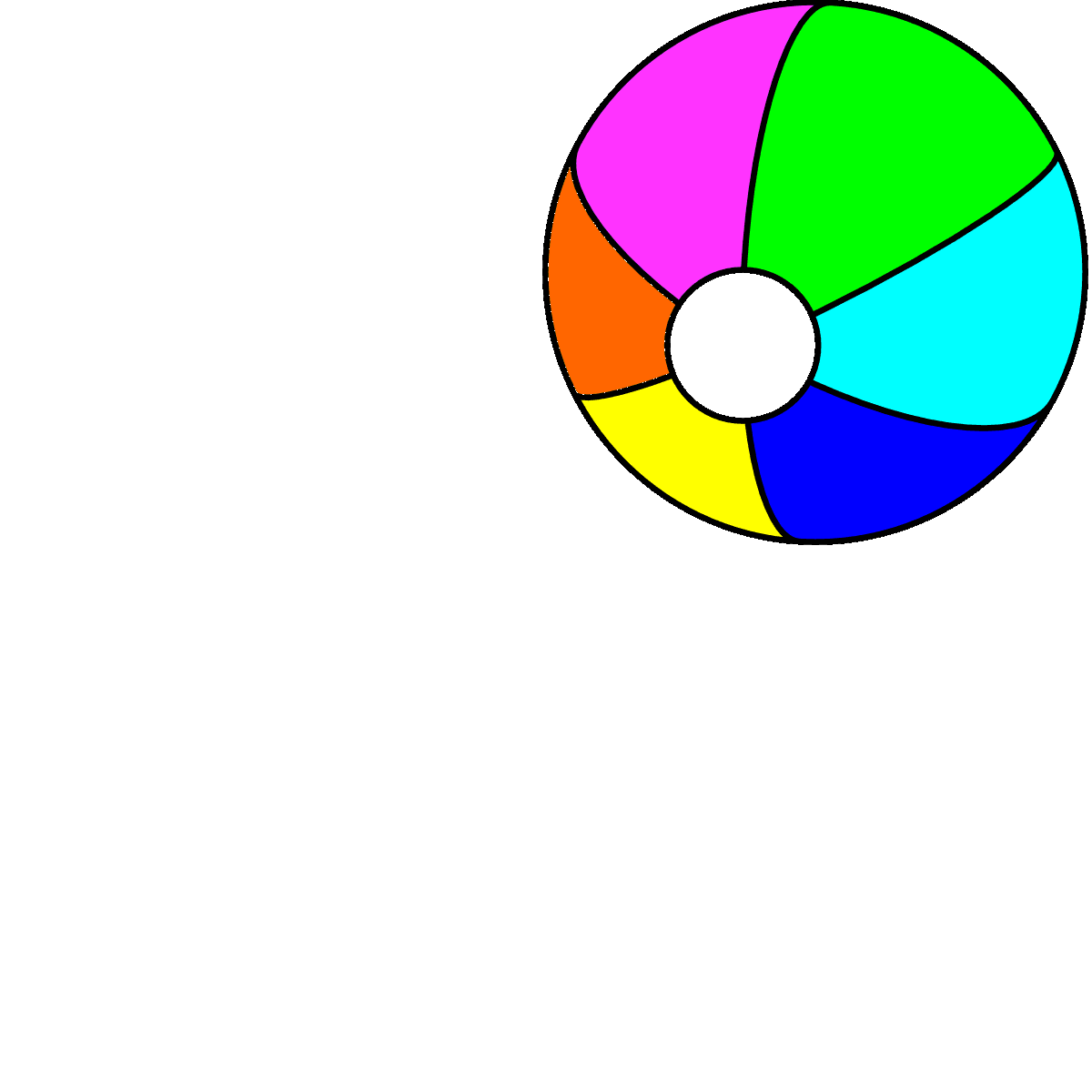 Lesson 5
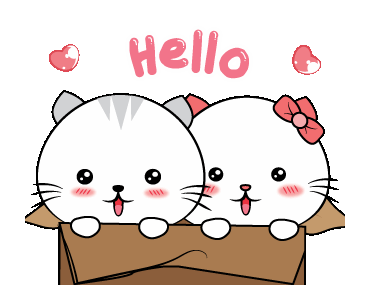 Listen and point
Listen and repeat
Listen and point
Listen and chant
Listen and repeat
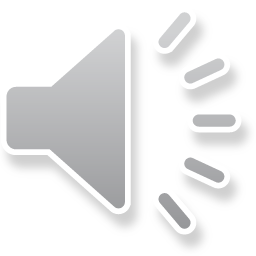 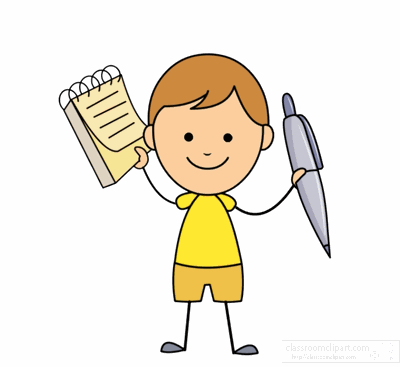 Workbook time!!!
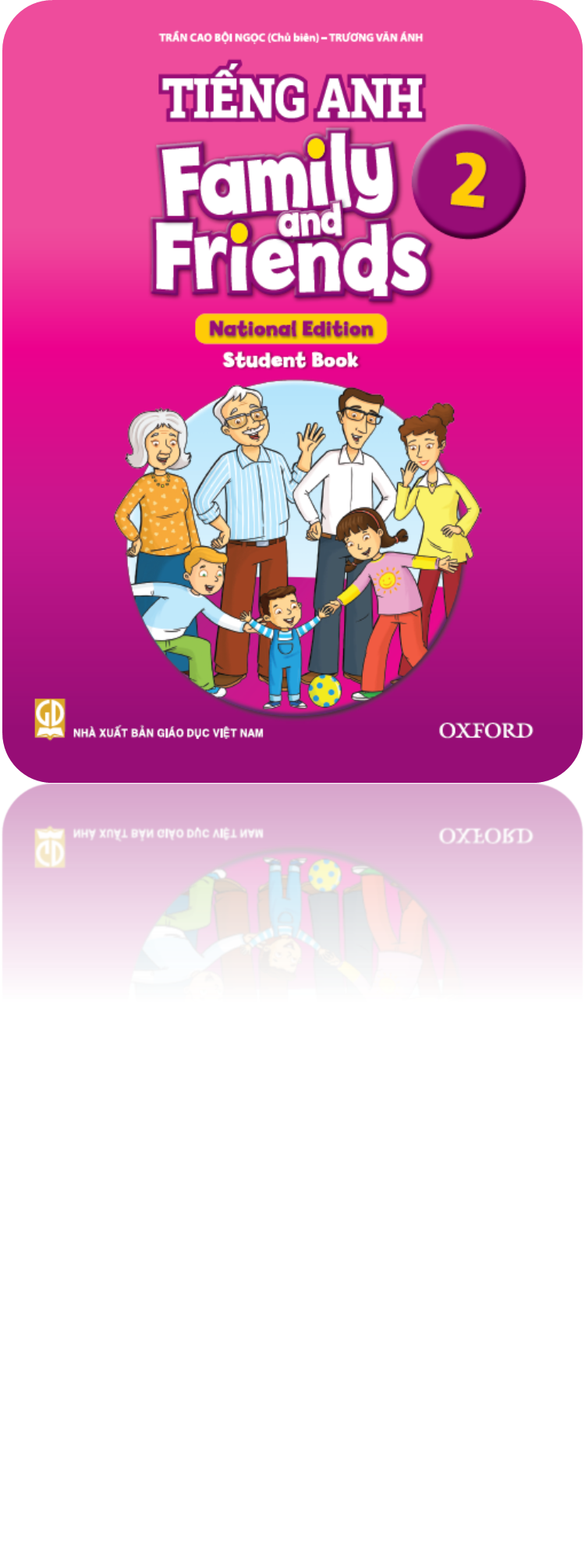 Unit 5
Where’s the ball?
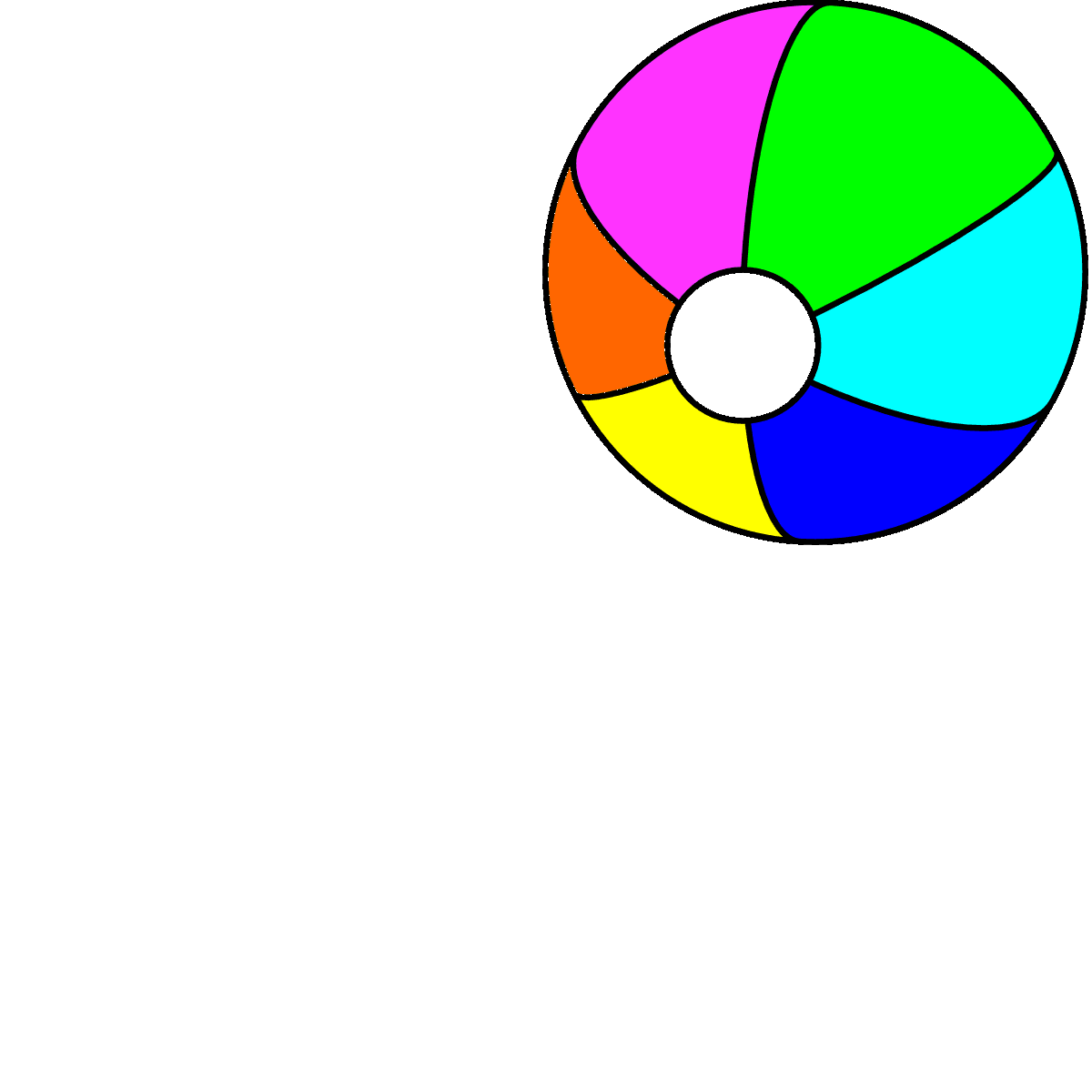 Lesson 6
Watch a film
Listen and point
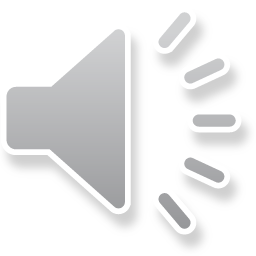 Read
the ball
Where’ ……………..?
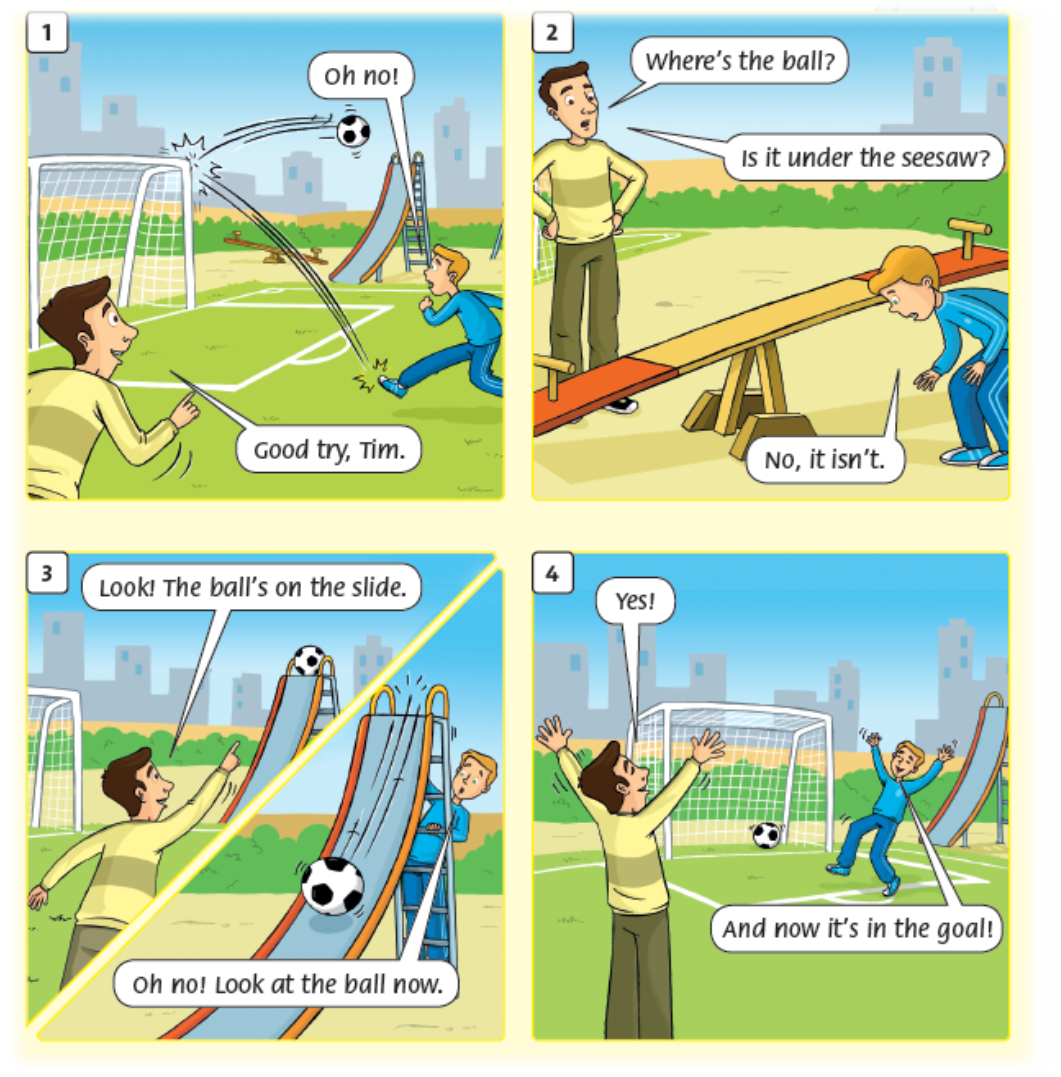 The ball is on the slide.
the ball
Where’ ……………..?
The ball is in the goal.
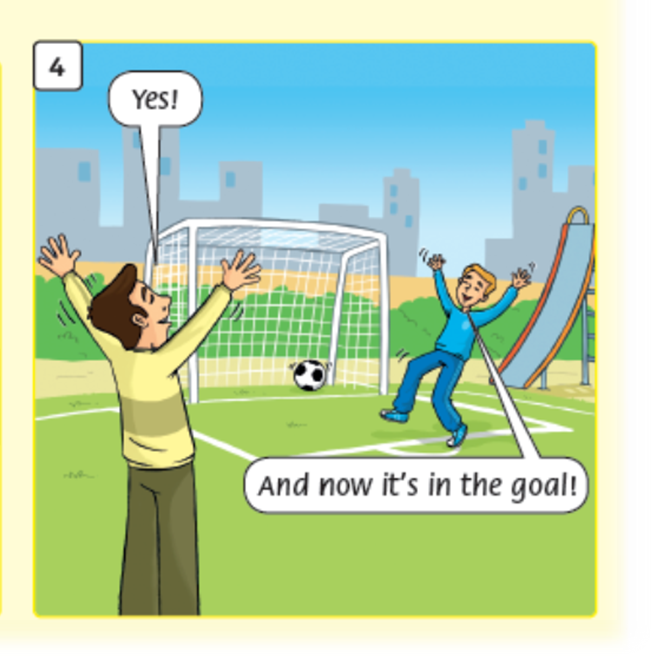 Listen and repeat
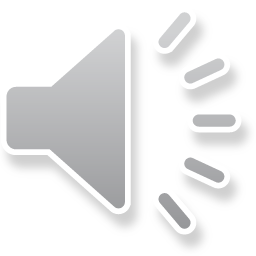 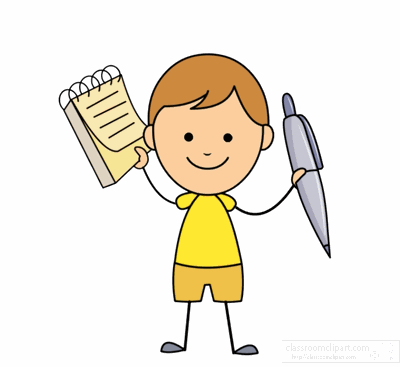 Workbook time!!!